Welcome To DFW
AIR TRAFFIC CONTROL TOWER
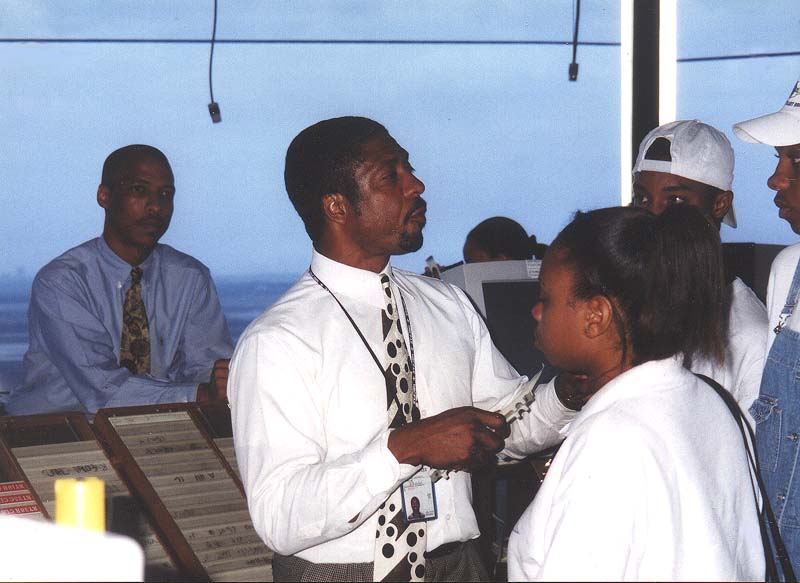 ANDTERMINAL RADAR APPROACH CONTROL(TRACON)
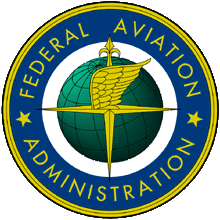 The Tower and TRACON are operated by Air Traffic Controllers, Airway Facility Technicians and support personnel of the  Federal Aviation Administration under the Department of Transportation.
ATC System Overview

Terminals
TOWER (Controls Aircraft Taxiing, Takeoffs and Landings)
TRACON (Terminal Radar Approach and Departure Control)

Centers
ARTCC  (Air Route Traffic Control Center - Enroute Control)
Flight Service Stations
Provide pilot weather briefings.
File and close flight plans.
Disseminate notices to airmen (NOTAMS).
Participate in search and  rescue with Centers.

Airlines use their Flight Operations and the
Military uses Base Operations to perform similar
tasks.
AIR TRAFFIC CONTROL TOWER
The Tower controls aircraft on airport
taxiways and runways and within the Airport
Traffic Area (airspace generally out to a 5
mile radius and up to 3000 ft above the
airport).
The Tower’s main positions of operation include:
1.  Flight Data/Clearance Delivery
2.  Ground Control
3.  Local Control
Flight Data/Clearance Delivery
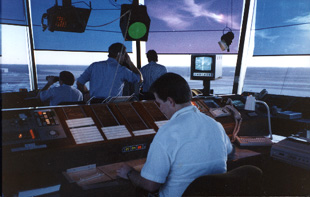 The Flight Data/Clearance Delivery position processes flight plans and issues clearances to pilots.  The position is responsible for making and updating a current ATIS broadcast (Automatic Terminal Information Service), for disseminating significant weather information, and for maintaining status information areas.
Ground Control
The Ground Controller controls aircraft on taxiways and other movement areas except active runways.
Local Controller
The Local Controller or  “Tower” controls aircraft operations on the active runways and within the Airport Traffic Area.  He/She issues landing clearances to arriving aircraft and takeoff clearances to departing aircraft.
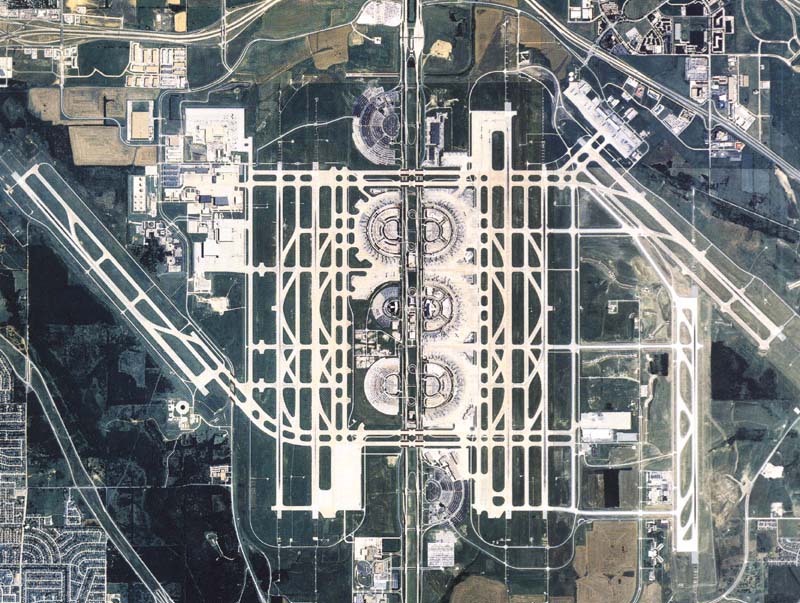 Aerial View of DFW Airport
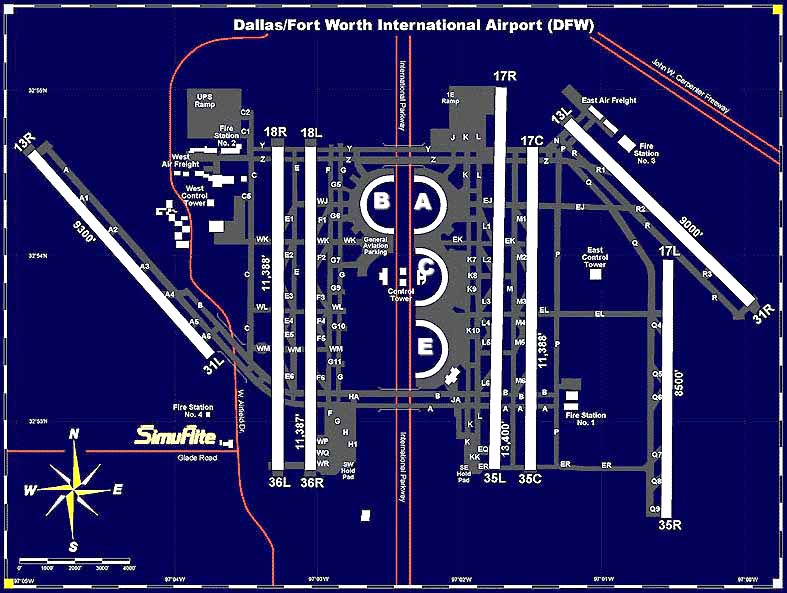 Controllers in Training
Must memorize the
Airport Layout
Graphic View
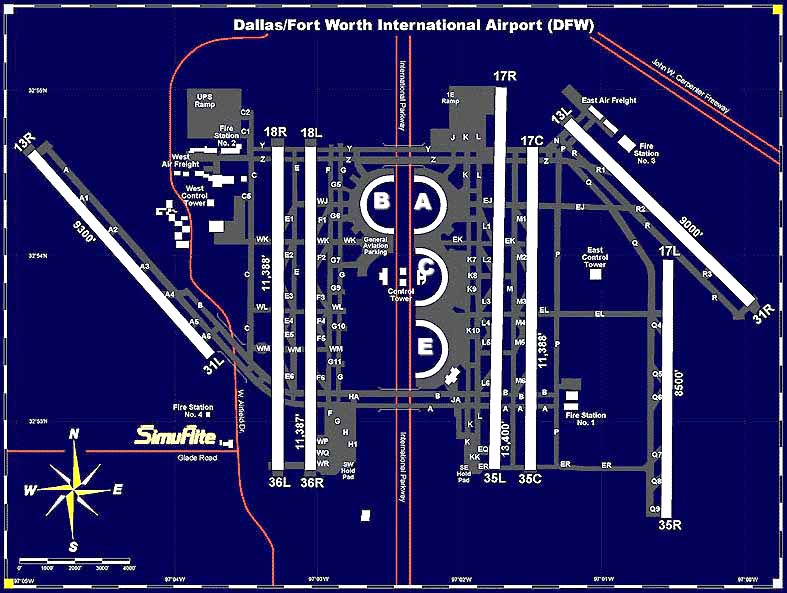 Arrival and
Departure Runway usage in
A  South Flow
Graphic View
ARRIVALS
DEPARTURES
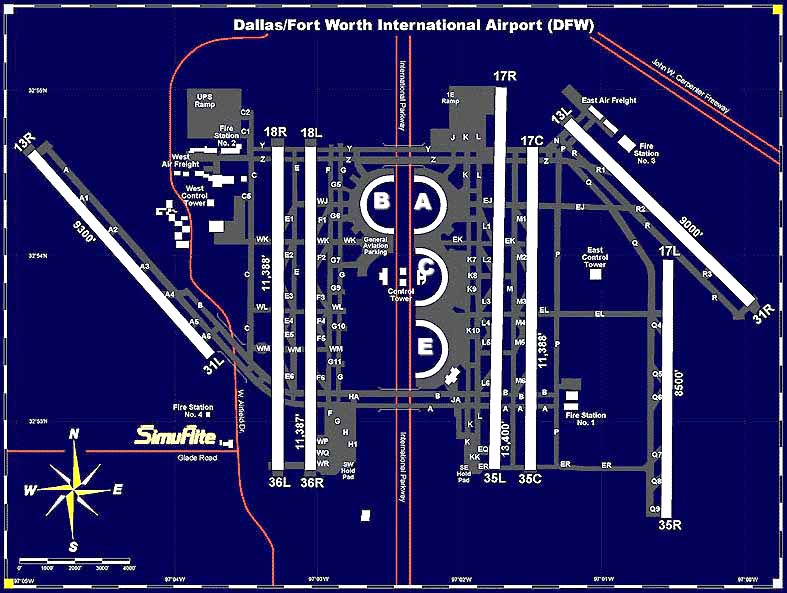 Arrival and
Departure Runway usage in
A North Flow
DEPARTURES
ARRIVALS
TERMINAL RADAR APPROACH CONTROL
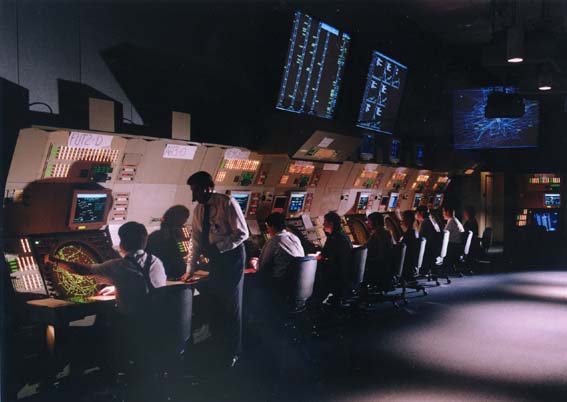 The TRACON controls aircraft arriving and departing DFW and other airports within terminal area airspace within a 40 to 50 mile radius from DFW and up to 17,000 ft.
TRACON positions of operation include:
1. Arrival/Feeder Controllers
2. Departure Controllers
TRACON Arrival/Feeder Controllers accept control of arriving aircraft from Ft. Worth Center, space and sequence the aircraft to the active runways and transfer control of the aircraft to the Tower about 10 miles out. 

TRACON Departure Controllers accept control of departing aircraft from the Tower and space and sequence the aircraft toward their initial route of flight.  They then transfer control of the aircraft to radar controllers at Ft. Worth Center.
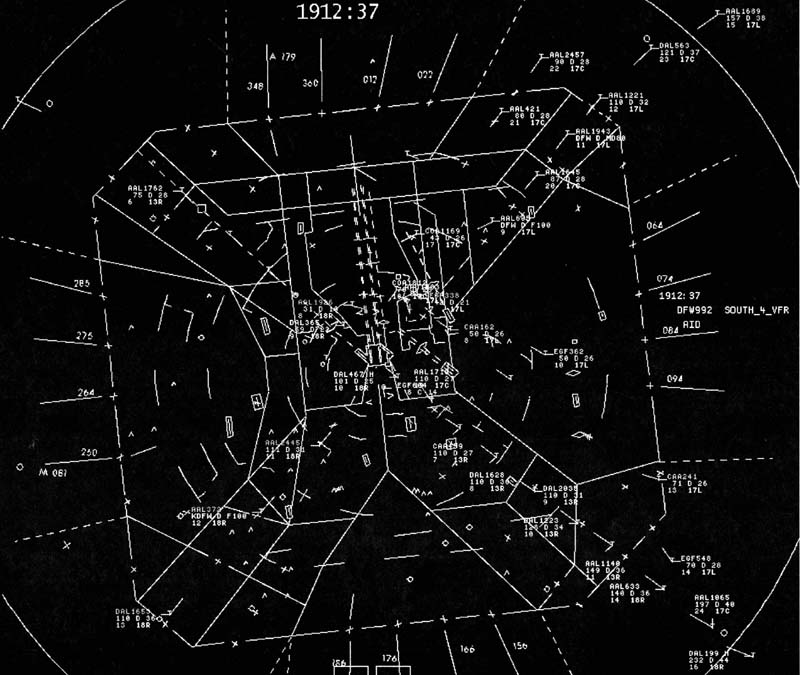 TRACON  Radar Video Map Display Showing Arriving Aircraft
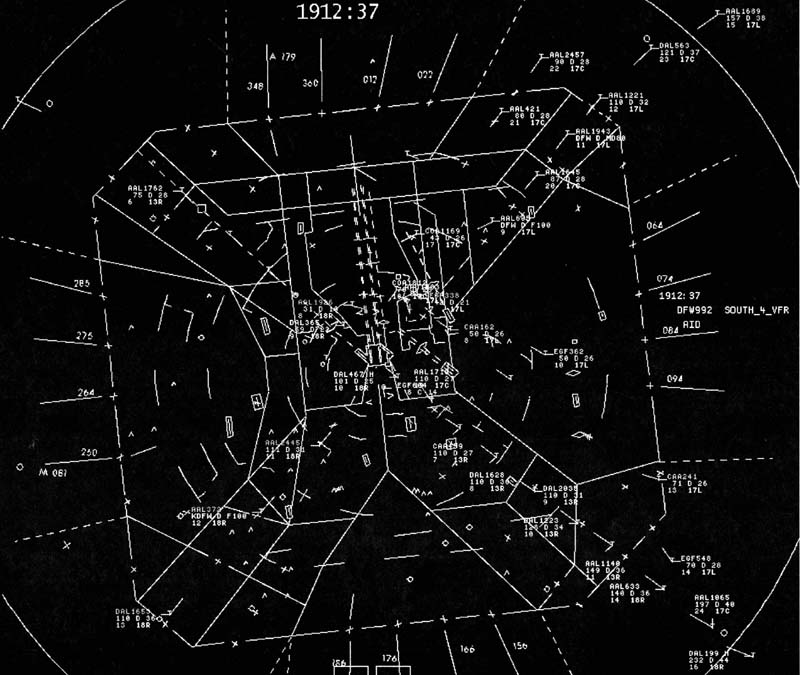 .
ARRIVAL GATES
DEPARTURE
     GATES
Air Route Traffic Control Centers control aircraft enroute between terminal areas.
Fort Worth Air Route Traffic Control Center’s Airspace is depicted below.
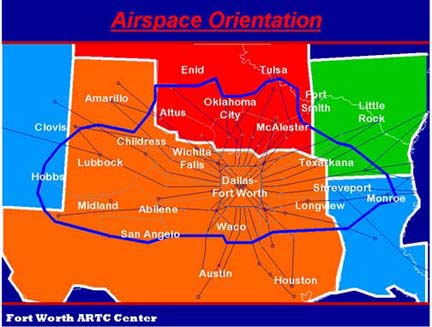 Pilots Use Aviation Charts like the Jet Airways Chart below for flight planning and navigation.
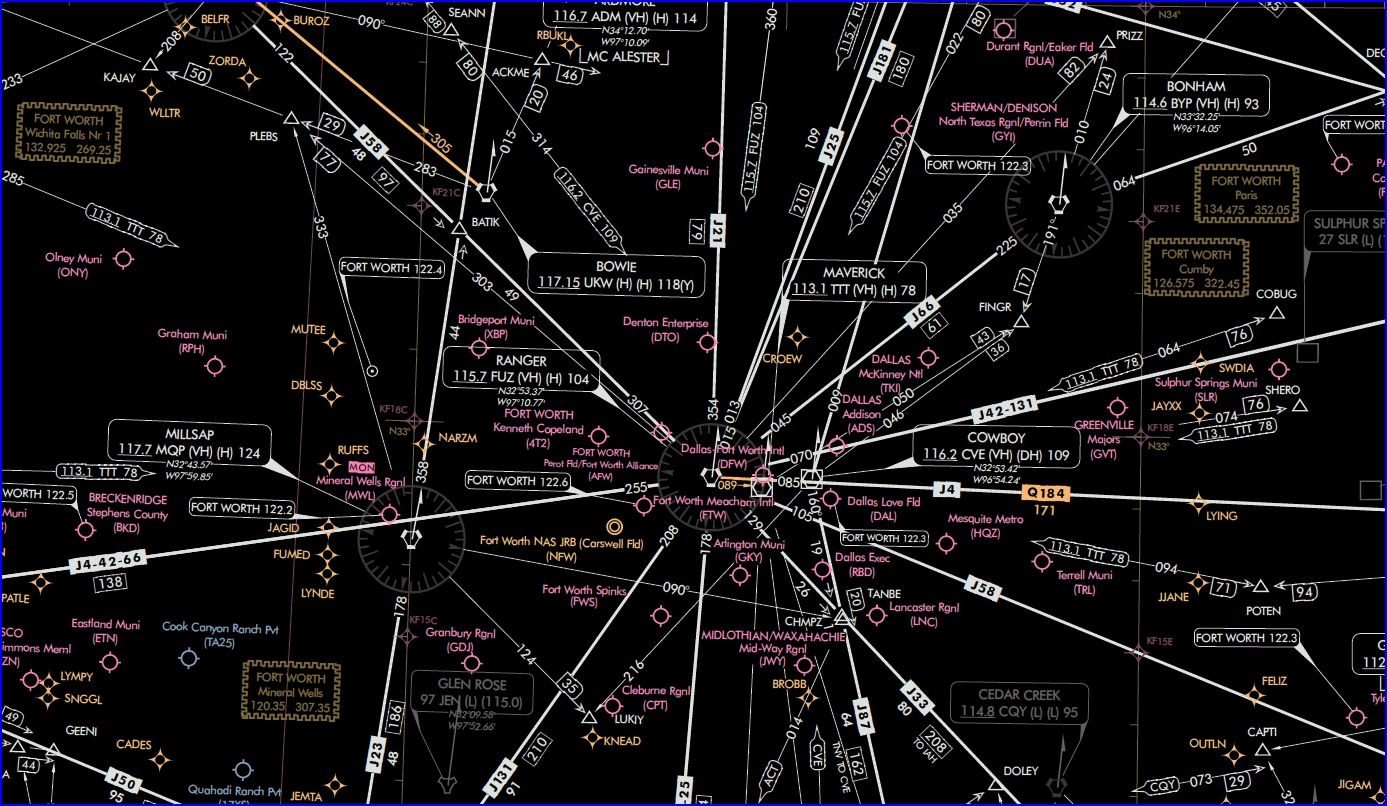 Sectional Charts like the one below contain topographical information and are used for low altitude operations.
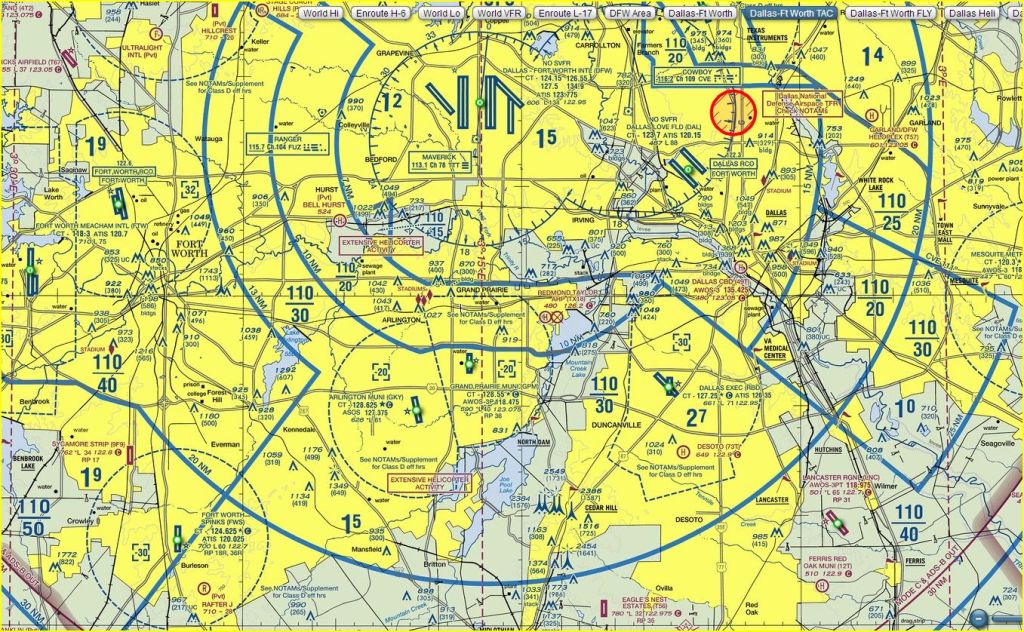 DFW & Fort Worth Center airspace showing DFW jet arrivals (blue) and departures (white). The next two slides show expanded views.
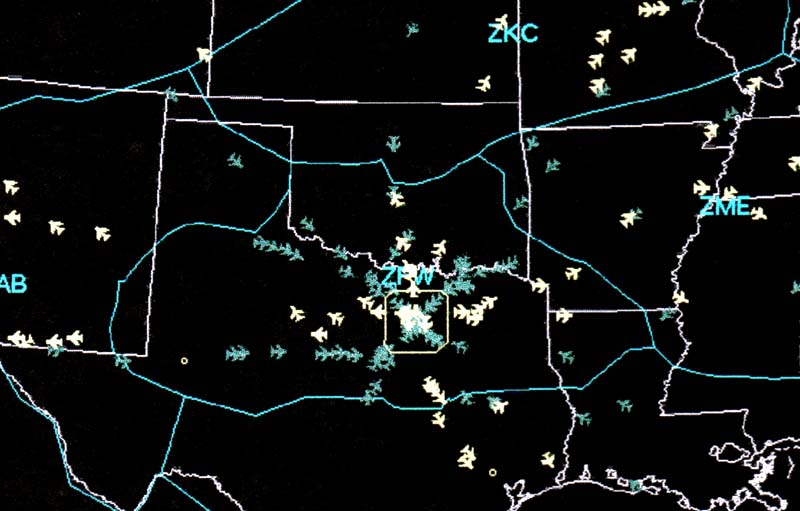 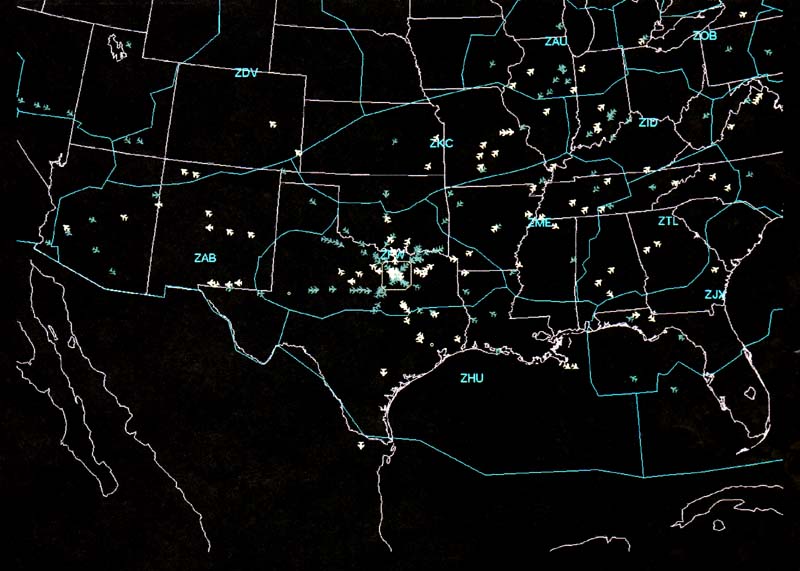 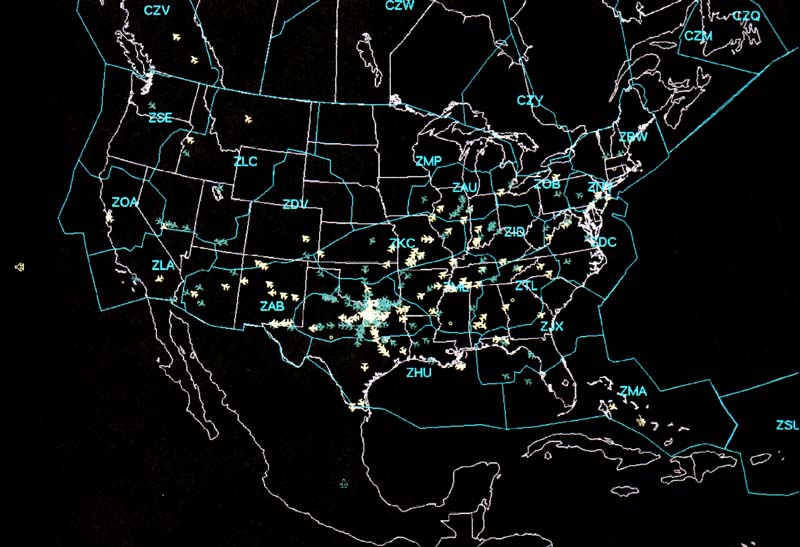 Videos 1-7
Some Statistics*
1.1 Million TRACON Operations/Year*
876,000 DFW Airport Operations/Year (4th* busiest airport).
TRACON Airspace/40 - 50 mile radius of DFW up to 17,000 ft.
24 TRACON Radar Positions, 8 Tower Positions, Ft. Worth Center 39 Radar Positions.
80* Controllers TRACON, 40-50* Controllers Tower, Ft. Worth Center 370* Controllers
                     *Numbers may vary
How to become a controller

Minimum of 3 years work experience
College Degree, College Training Initiative Graduate (CTI) or Military Controller experience preferred. 
Under 31 years of age for initial hiring. 
Pass Aptitude Test (70 or higher, 90 to be competitive)
Pass Physical (Must pass physical annually thereafter)
Pass FAA Academy Training - 17 weeks.
Pass Facility Training Program (OJT/ Can range from 6 months  to 3 years depending on facility).

			             www.faa.gov
Benefits

Salary Range--Base Pay starting at $36,000 up to $174,000 per year depending on facility.
Early Retirement--25 years any age, 20 years age 50 (Age 56 mandatory for controllers and operational supervisors)
Health & Life Insurance Benefits
Familiarization Flights
5 weeks of vacation leave, 2 1/2 weeks of sick leave per year.
ATC Services brought to you by
17,500 Controllers
 
who staff

22 Centers
496 Towers
61 Automated FSS’s